Аттестация педагога: критерии, документы, типичные ошибки
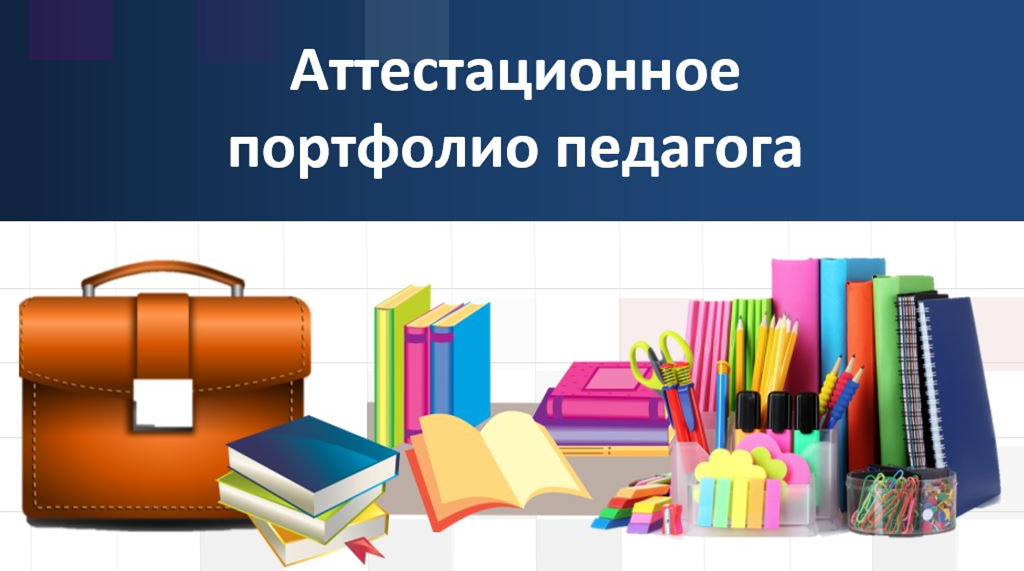 Заместитель директора по учебно-воспитательной работе, 
учитель информатики  
МБОУ Сургутского естественно-научного лицея
Зиятдинова Татьяна Леонидовна
Основные нормативные правовые акты, 
регламентирующие порядок и сроки проведения аттестации педагогических работников, с целью подтверждения соответствия занимаемой должности
Федеральный закон Российской Федерации от 29.12.2012 № 273-ФЗ  «Об образовании в Российской Федерации»;
Приказ Министерства здравоохранения и социального развития Российской Федерации от 26 августа 2010 № 761н «Об утверждении Единого квалификационного справочника должностей руководителей, специалистов и служащих» (раздел «Квалификационные характеристики должностей работников образования»);
Приказ Министерства образования и науки Российской Федерации  от 07.04.2014 № 276 «Об утверждении порядка проведения аттестации педагогических работников организаций, осуществляющих образовательную деятельность»;
«Положение об аттестационной комиссии МБОУ _  по аттестации педагогических работников с целью  подтверждения соответствия занимаемой должности».
Основные нормативные правовые акты, 
регламентирующие порядок и сроки проведения аттестации педагогических работников, с целью установления квалификационной категории
Федеральный закон от 29.12.2012 № 273-ФЗ «Об образовании в Российской Федерации»;

Приказ Министерства образования и науки Российской Федерации  от 07.04.2014 № 276 «Об утверждении порядка проведения аттестации педагогических работников организаций, осуществляющих образовательную деятельность»;

Приказ Департамента образования и молодежной политики Ханты-Мансийского автономного округа – Югры от 24.05.2016 № 828 «Об аттестации педагогических работников организаций, осуществляющих образовательную деятельность на территории Ханты-Мансийского автономного округа – Югры и признании утратившими силу некоторых приказов Департамента образования и молодежной политики Ханты-Мансийского автономного округа – Югры».
https://www.iro86.ru/index.php/struktura/att1/normativno-pravovaya-baza
Разъяснения по применению Порядка аттестации педагогических работников организаций, осуществляющих образовательную деятельность (зарегистрировано 3 декабря 2014 г. № 08-1933/505);

Технический регламент действий педагогического работника ХМАО – Югры по подготовке материалов аттестации на первую и высшую квалификационную категорию
https://www.iro86.ru/index.php/struktura/att1/informatsionno-metodicheskie-materialy
Соглашение между Администрацией города Сургута и Сургутской городской организацией Профсоюза работников народного образования и науки Российской Федерации по обеспечению социальных гарантий работникам муниципальных учреждений, подведомственных департаменту образования Администрации города, на 2018 - 2020 годы, (зарегистрировано 15.12.2017 года);
Условия прохождения аттестации
Отчет о самообследовании: критерии, рекомендации и типичные ошибки
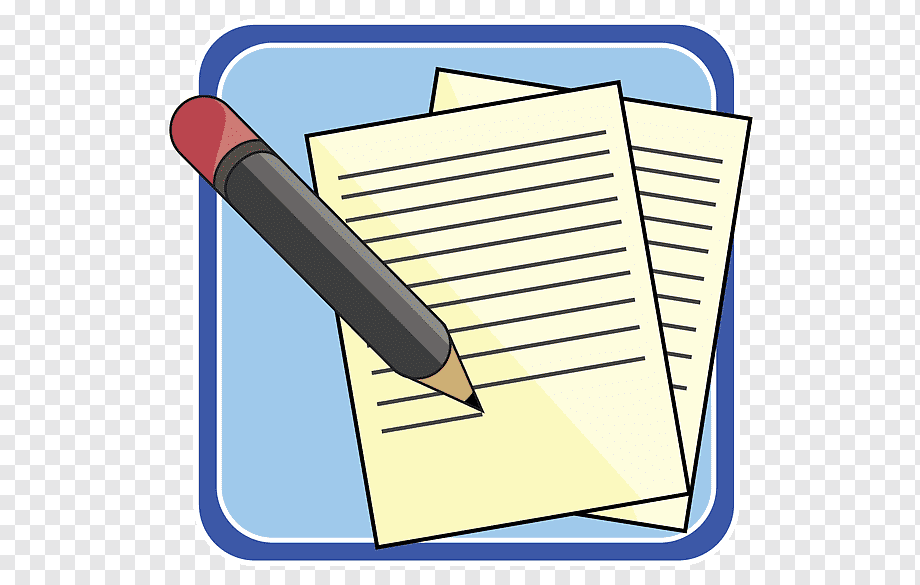 Раздел 1. Профессиональное образование
Раздел 1. Профессиональное образование: рекомендации
1.1. - указать о себе краткую информацию: профессиональное образование; получение академических (бакалавра, магистра) и ученых (кандидата, доктора наук) степеней, полученных аттестуемым по профилю профессиональной деятельности.
1.2. - представить курсы повышения квалификации и переподготовки в соответствии с профилем профессиональной деятельности,  освоенные в межаттестационный период очно или заочно:  указать название, количество часов. ! повышать квалификацию необходимо 1 раз в три года.
1.3. - показать, как результаты курсов внедрены в практику и дают результаты. Необходимо конкретизировать, что разработано, реализуется, какие корректировки и в какие документы внесены, где был представлен опыт и пр.
1.4. - показать, что повышение квалификации системно (результаты тоже постоянны): изучение нормативных документов и психолого-педагогической литературы, участие в вебинарах, семинарах, проектах,  конференциях, работе сетевых педагогических сообществ, ГМО; 
1.5. – необходимо указать  направление и содержание планируемого в дальнейшем аттестуемым повышения квалификации и переподготовки 
в соответствии со стратегическими ориентирами развития образования 
в автономном округе.
Стратегические ориентиры развития системы образования Ханты – Мансийского автономного округа -Югры
РАСПОРЯЖЕНИЕ ПРАВИТЕЛЬСТВА ХАНТЫ-МАНСИЙСКОГО АВТОНОМНОГО ОКРУГА-ЮГРЫ от 29 октября 2018 года № 574-рп «О реализации национального проекта «Образование» в Ханты-Мансийском автономном округе – Югре» (региональный портфель проектов «Образование» - 

ПОСТАНОВЛЕНИЕ ПРАВИТЕЛЬСТВА ХАНТЫ-МАНСИЙСКОГО АВТОНОМНОГО ОКРУГА-ЮГРЫ от 05 октября 2018 года N 338-п  «О ГОСУДАРСТВЕННОЙ ПРОГРАММЕ ХАНТЫ-МАНСИЙСКОГО АВТОНОМНОГО ОКРУГА - ЮГРЫ «РАЗВИТИЕ ОБРАЗОВАНИЯ» (документ с изменениями внесенными Постановлением Правительства Ханты-Мансийского автономного округа - Югры от 01.02.2019 года N 16-п, от 05.04.2019 года N 107-п, от 28.06.2019 N 206-п, от 19.07.2019 N 232-п).
Раздел 2. Представление о педагогической профессии и профессиональной миссии
Раздел 2. Представление о педагогической профессии и профессиональной миссии: рекомендации
2.1. - цель должна быть конкретна, достижима, измерима, ориентирована на цель деятельности образовательной организации, обозначенной в Программе развития, основной образовательной программе. 
2.2. - цель должна быть конкретна, достижима, измерима., согласуется с целями деятельности образовательной организации и направлена на эффективность его работы и формирование позитивного имиджа.
2.3. - подготовка учебных материалов и организация образовательной деятельности учащихся  в соответствии с целями, обозначенными в п.2.1 – 2.2 и темой самообразования: организация участия в конкурсах, олимпиадах и проектах, использование   цифровых образовательных платформ, ЦОРов, электронных приложений и сервисов, разработка и реализация программ внеурочной деятельности и ДООП, организация проектной деятельности и пр.
2.4. - описать включение деятельности учителя в деятельность школы: Цель школы конкретизировать в своей деятельности: работа в составе рабочей группы, участие в мероприятиях по диссеминации опыта, конкурсах, проектах различного уровня, экспертная деятельность, участие в сетевом взаимодействии в рамках образовательных сообществ и пр. 
2.5-2.6. - описать включение деятельности учителя в работу с социальными партнерами и родителями обучающихся, можно представить план работы.
! Системность - не количество, а структура деятельности: цель-реализация-результаты.
2.8. - профессиональные достижения, отмеченные наградами, почетными 
званиями, отраслевыми знаками отличия: даны государственными структурами 
(не относятся дипломы, благодарности, гранты).
Раздел 3. Профессиональная деятельность
Раздел 3. Профессиональная деятельность
3.1. - разработка программно-методической документации: образовательная программа, рабочая программа, КИМ, программа внеурочной деятельности, ДООП и пр. 
3.2. - использование современных оценочных средств, каким образом аттестуемый организует образовательный процесс и строит взаимодействие с его участниками: система оценивания (вариант системности: входной- промежуточный-итоговый; рейтинги; накопительная система оценивания…), применение диагностик и методик оценивания также исходит из цели (п.2.1) – что формируется и чем измеряется? Обоснованность выбора – для чего, что позволяет измерить та или иная диагностика? 
3.3. – описать, какие педагогические технологии аттестуемый применяет для достижения цели (п.2.1) и учета индивидуальных особенностей учащихся. Обоснованность выбора – формированию/развитию каких качеств личности/компетенций/навыков способствует применение описанных технологий. 
3.4. – участие в реализации инновационного проекта в школе (приказ по школе). 
3.5. – 2- проведение мастер-классов и иных методических мероприятий, 1- участие в конференциях, педагогических чтениях, сетевых сообществах
3.6-3.7 – участие учащихся проектах, мероприятиях очно, заочно по предмету и как классный руководитель. Указать уровень (школа, город, регион).
3.8. – экспертная деятельность: работа в составе жюри, экспертом по проверке сочинений, ВПР;  руководство методическими объединениям и творческими группами. 
Указать уровень (школа, город, регион).
Раздел 4. Результаты профессиональной деятельности
Раздел 4. Результаты профессиональной деятельности: рекомендации
4.1. – представить положительную динамику/стабильно высокие результаты внутренней аттестации (качество освоения образовательной программы,  динамика по сравнению со входным, с прошлым годом и прочее). Воспитатели, социальные педагоги, педагоги - психологи: динамика развития.
4.2. – представить положительную динамику/стабильно высокие результаты внешней аттестации (ВПР, РДР, ГИА). Можно представить в сравнении с результатами города, округа, РФ. 
4.3. - представить результаты участия учащихся в очных мероприятиях, олимпиадах, конкурсах, проектах и пр. Указать уровень мероприятия.  
4.4. - представить результаты участия учащихся в заочных мероприятиях, олимпиадах, конкурсах, проектах и пр. Указать уровень мероприятия.  
4.5. - отразить значимые мероприятия, проведенные совместно с коллегами: метапредметные проекты, бинарные уроки, участие в мероприятиях приоритетных муниципальных проектов и пр. Свидетельством эффективного взаимодействия с коллегами являются положительные отзывы и благодарственные письма от администрации ОО, ИМЦ, ЦДОД и пр.
4.6. - отразить результаты социального партнерства: филармония, библиотека, вузы, ТОСы, геронтологический центр, эколого-биологический центр, Центр детского творчества. Можно отразить деятельность в качестве классного руководителя. О качественных результатах взаимодействия с социальными партнерами свидетельствуют благодарственные письма от организаторов мероприятий - социальных партнеров.
Раздел 5.  Перспективы развития  профессиональной деятельности
Раздел 5.  Перспективы развития  профессиональной деятельности: рекомендации
5.1. - цели и задачи развития собственной профессиональной деятельности: внедрение новых стандартов образования, основанных на компетентностном подходе требует от педагога пересмотра подходов к организации контрольно-оценочной деятельности обучающихся. Исходя из этого, цель совершенствования профессионализма формулирую так: овладеть технологиями создания новых оценочных средств в условиях внедрения ФГОС. Задачи: изучить наработки учѐных по проблеме, внести изменения в содержание рабочих программ и технологических карт уроков, усовершенствовать формы и методы организации контрольно-оценочной деятельности, осуществлять диагностику и коррекцию учебной деятельности. 
5.2. - путь – КАК? Наиболее эффективные пути самосовершенствования профессиональной деятельности, на мой взгляд, это: курсовая подготовка по актуальной тематике, самообразование, собственно инновационная деятельность.  Можно приложить в виде программы саморазвития педагога. 
5.3. – способ – ЧТО? это действие или система действий, применяемые при исполнении какой-н. работы, при осуществлении чего-нибудь (толковый русский словарь): очная и дистанционная формы курсовой подготовки, участие в деятельности педагогических советов и научно-методических совещаний, изучение практического опыта коллег через сетевое взаимодействие, посещение мероприятий по обмену опытом, разработка и внедрение новых форм и методов осуществления контрольно-оценочной деятельности, анализ и диагностирование полученных результатов, выработка методических рекомендаций.
Документы, подтверждающие содержание отчета о самообследовании
СПИСОК ССЫЛОК 
Ссылка на официальный сайт образовательной организации (информация об аттестующихся)
Ссылка на официальный сайт образовательной организации  - на публичный отчет организации (целесообразно давать ссылку на конкретные разделы и страницы отчета)
По усмотрению педагога информация об описанной педагогом деятельности может подтверждаться дополнительными ссылками на сайты: 1) органов исполнительной власти; 2) муниципальных образований; 3) организаций-инициаторов олимпиад, конкурсов, фестивалей, соревнований; 4) сетевых педагогических сообществ; 5) иных институтов.
ПРИЛОЖЕНИЕ К ОТЧЕТУ – объемом не более основой части отчета, содержащее количественные данные в таблицах и графиках, подтверждающие содержание отчета
Типичные ошибки
отсутствует выделение разделов и пунктов в Отчете самообследования, 
отчет излагается сплошным текстом в виде творческого сочинения с элементами размышлениями о профессионализме; 
встречается однотипное оформление отчетов педагогами из одной образовательной организации (все пункты описаны одинаково, меняются только фамилии и даты); 
нарушение объема страниц (вместо от 5 до 11);
подтверждающие документы не соответствуют периоду аттестации; 
представленные документы не являются подтверждающими документами конкретного критерия (рисунки детей, фотографии с походов); 
подтверждающие документы размещены не на официальном сайте образовательной организации. 
часто встречается размещение подтверждающих материалов на «Яндекс-диске» или в «Облаке». Если материалы размещаются в данных хранилищах, то на официальном сайте образовательной организации должна быть ссылка на данную папку документов. Это относится и к личным сайтам педагогов;
иногда в отчете вообще отсутствуют ссылки на подтверждающие документы, документы прикрепляют к заявлению. 
содержательная часть перспектив развития профессиональной деятельности определена общими фразами или ограничена перечислением мероприятий, направленных на повышение квалификации педагога. Отсутствует программа 
      или план саморазвития педагога.
Аттестационное задание: критерии, рекомендации и типичные ошибки
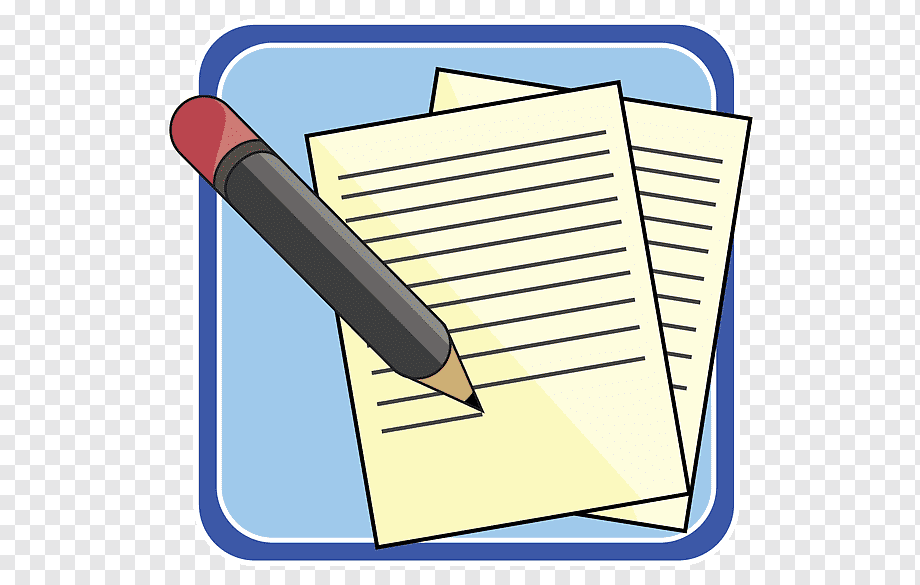 Выбор аттестационных заданий
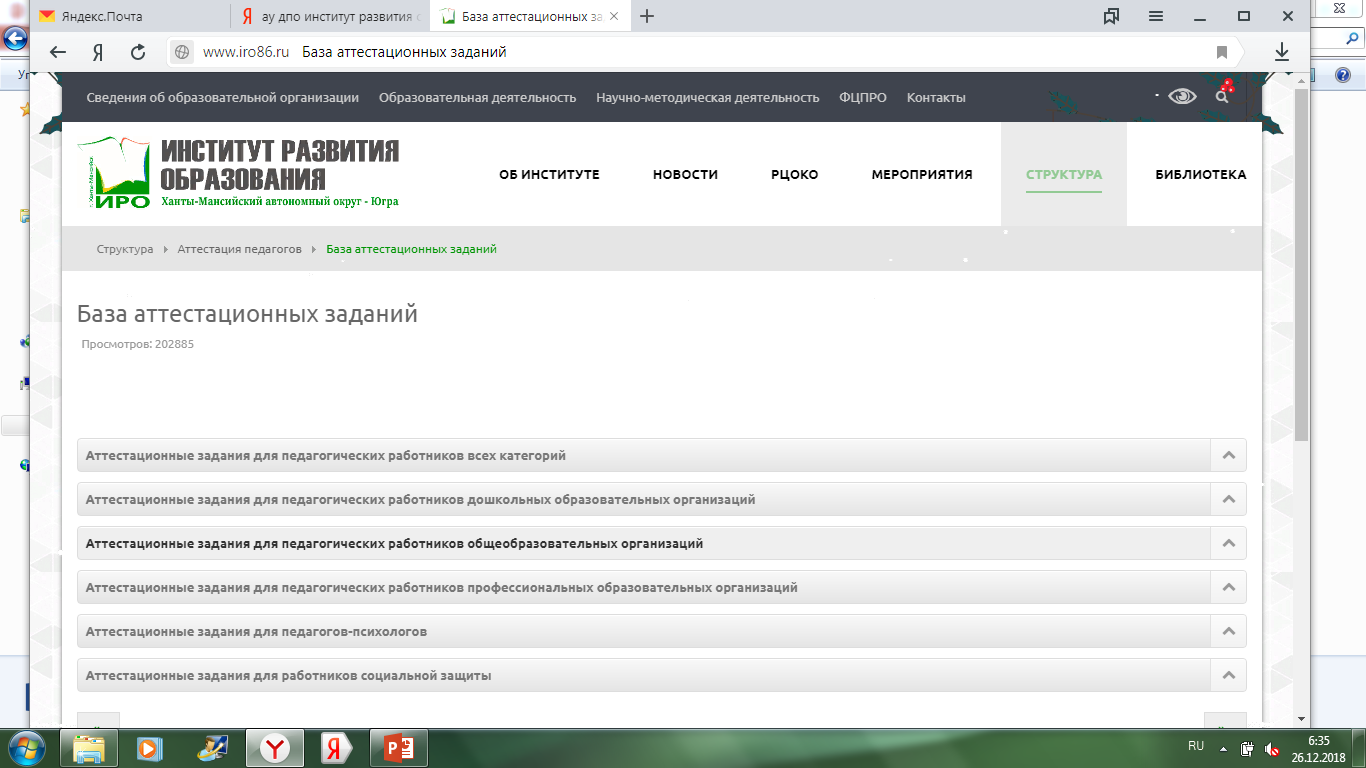 Второй этап экспертизы. Решение профессиональной задачи. Профессиональные задачи с развивающимися контекстами.
Пакеты заданий, ориентированных на выявление компетенций в решении следующих профессиональных задач: 
Пакет заданий №1 «Реализация образовательной программы в соответствии с особенностями контингента обучающихся». 
Пакет заданий №2 «Построение образовательного процесса, направленного на достижение учащимися целей образовательной программы» . 
Пакет заданий №3 «Установление взаимодействия с другими субъектами образовательного процесса в ходе реализации образовательных программ». 
Пакет заданий №4 «Создание среды реализации образовательной программы (образовательной среды образовательной организации, предметной среды учебной дисциплины) и использование 
   ее возможностей в образовательном процессе».
Второй этап экспертизы. Решение профессиональной задачи. Пакет заданий №1 «Реализация образовательной программы в соответствии с особенностями контингента обучающихся».
Педагог должен уметь: 
отбирать показатели освоения предмета в соответствии с возрастными особенностями; 
отбирать и использовать диагностический инструментарий изучения индивидуальных особенностей школьников; 
создавать у школьников мотивацию к учению; 
отслеживать результативность освоения школьников образовательной программы, выявлять его достижения и проблемы.
Второй этап экспертизы. Решение профессиональной задачи. Пакет заданий №2 «Построение образовательного процесса, направленного на достижение учащимися целей образовательной программы».
Педагог должен уметь: 
выбирать технологии обучения, адекватные учебным целям и возрастным особенностям школьников; 
предлагать способы педагогической поддержки,  адекватные результатам диагностики; 
разрабатывать способы педагогической поддержки школьникам, помогать преодолевать учебные затруднения; 
разрабатывать и осуществлять оценочные процедуры школьников.
Второй этап экспертизы. Решение профессиональной задачи. Пакет заданий №3 «Установление взаимодействия с другими субъектами образовательного процесса в ходе реализации образовательных программ».
Педагог должен уметь: 
организовывать сотрудничество школьников между собой, взаимодействие с разными людьми; работать в команде; 
использовать разные средства коммуникации (e-mail, интернет, телефон и др.); 
использовать формы и технологии взаимодействия с коллегами для решения определенной профессиональной задачи; 
проектировать и использовать различные формы и технологии взаимодействия с родителями в соответствии с образовательной ситуацией; 
взаимодействовать с администрацией ОО для решения профессиональных задач; 
взаимодействовать с общественными организациями.
Второй этап экспертизы. Решение профессиональной задачи. Пакет заданий №4 «Создание среды реализации образовательной программы (образовательную среду образовательной организации, предметную среду учебной дисциплины) и использование    ее возможностей в образовательном процессе».
Педагог должен уметь: 
использовать информационные ресурсы (масс-медиа, интернет и др.); 
использовать в образовательной деятельности ресурсы и потенциал системы дополнительного образования; 
формировать предметную развивающую среду, предусматривающую активное использование информационных технологий; 
организовывать и использовать различные образовательные среды внутри образовательной организации для решения конкретной педагогической задачи; 
отбирать объекты образовательной среды и использовать 
      их для решения конкретных педагогических задач.
Типичный выбор аттестационного задания
Задание 1-2. Учебная программа.
Задание 9-10. Внеурочная деятельность.
Задание 17-18. Проектная деятельность. 
Задание 49-50. Мероприятие с участием родителей.
Задание 53-54. Социальные партнеры.
Задание 63-64. Дополнительное образование в школе.
Аттестационное задание
Матрица для эксперта
Какие педагогические задачи можно решать через внеурочную деятельность? Предложите проект программы внеурочной деятельности по предмету, направленной на повышение мотивации учащихся к его изучению.
! В структуре выделяется пояснительная записка с обоснованием предлагаемого решения и собственно документ, соответствующий содержанию задания (рабочая программа учебной дисциплины, конспект учебного занятия, программа, проект).
Типичные ошибки
Не соответствует требованиям к уникальности работы (не менее 70% уникальности, ресурс для проверки - http://www.antiplagiat.ru/). 
Решать аттестационное задание педагогу необходимо самостоятельно, опираясь на разработанные программы, сценарии, методические наработки и пр.
Необходимо избегать копирования больших объемов текста из различных интернет-источников. 
Любой материал, взятый из интернет-источников, необходимо самостоятельно переработать, перефразировать. 
Отсутствует пояснительная записка к аттестационному заданию.
Нормативно-правовые документы, на которые ссылается педагог при разработке программы, утратили силу (истек срок действия).
Предложенное решение не соответствует критериям, по которым будет оцениваться результат работы, обозначенным в матрице эксперта. 
Не соответствует требованиям к оформлению аттестационного задания. 
Содержат грамматические и орфографические ошибки, опечатки и пр.
Составные части решения аттестационного задания
Пояснительная записка аттестационного задания
Содержательная характеристика задачи – на каком материале (фактах, позициях, суждениях и т.п.) построена задача. 
Контекстуальная характеристика задачи – каким образом конкретная задача связана с общим проблемным контекстом – личностным, социальным, образовательным, информационным, коммуникативным, культурным и др. 
Процессуальная характеристика задачи – какие действия (элементы поведения, операции, поступки, отношения, оценки, ситуации выбора и диалога) предлагаются в ходе решения задачи. 
Документ, соответствующий содержанию задания
Результативная характеристика задачи – «продукт» решения задачи (рабочая программа учебного предмета, программа курса внеурочной деятельности, дополнительная общеобразовательная (общеразвивающая) программа, сценарий мероприятия, методические рекомендации, конспект урока и. т.п.)
Составные части решения аттестационного задания
Пояснительная записка аттестационного задания
Содержательная часть: 
В этой части задачи указываются исходные основания возникновения этой задачи, которыми могут быть современные требования, предъявляемые к профессиональной деятельности педагога и зафиксированные в … (например , во ФГОС и/ или в программе развития образовании РФ и/или программе развития образования в регионе и/или программе развития ОО и т.п.).
Контекстуальная часть: 
В этой части задачи описываются конкретные условия, в которых аттестуемый учитель решает данную задачу (например, указывает особенности контингента учащихся, с которыми работает учитель, приводится описание особенностей предметной среды и/или образовательной среды школы, возможно специфику образовательной программы и т.п.).
Процессуальная часть: 
В этой части задачи указывается какие действия совершает аттестуемый учитель для получения результата (продукта) решения задачи (акцентирует внимание эксперта на способе решения проблемы/разрешения ситуации …. «для решения обозначенной выше проблемы мной разработана …..»)
Документ, соответствующий содержанию задания